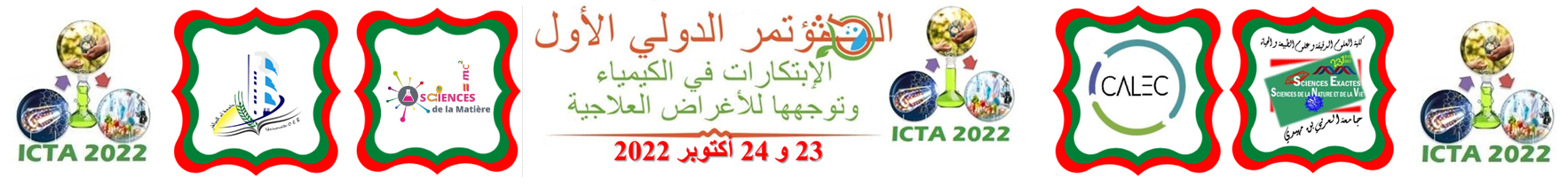 شعار الجامعة
شعار المخبر
)Tn.CON°(اللقب الاسم رمـــــــــــز المداخلة  
عنوان المـــــــــــــــــــــداخلة
المؤلفون
الانتساب
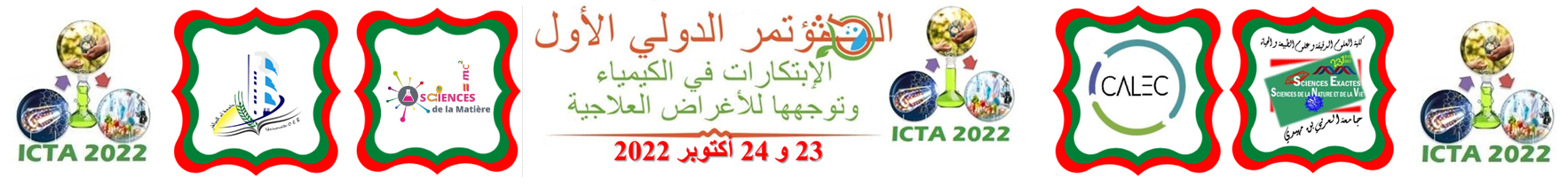 المقدمـــــــة والأهـــــــــــداف:
النص: مبـــــــــــرر ، بمسافة واحدة 
(24). TNR
90%
2
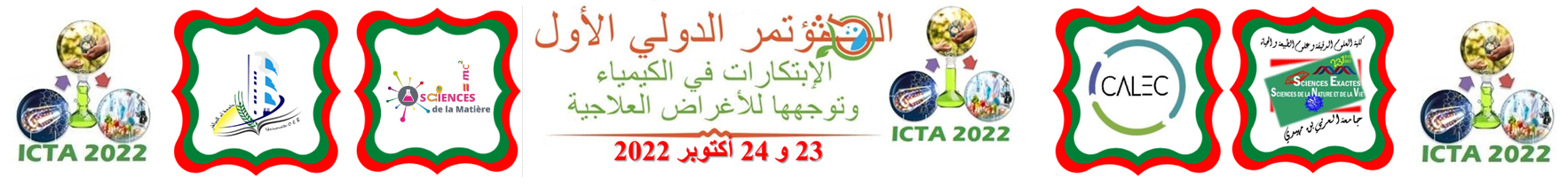 المنهجية  (المادة - طريقة العمل)
النص: مبـــــــــــرر ، بمسافة واحدة 
(24). TNR
3
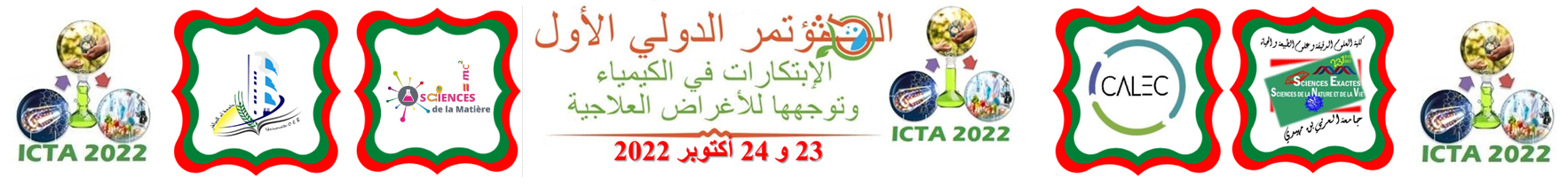 المنهجية  (المادة - طريقة العمل) (تابع)
النص: مبـــــــــــرر ، بمسافة واحدة 
(24). TNR
4
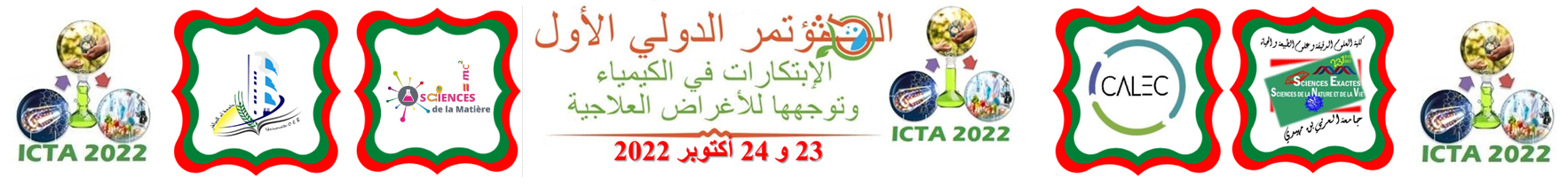 النتــــــــــــائج والمنــــــــاقشة
النص: مبـــــــــــرر ، بمسافة واحدة 
(24). TNR
5
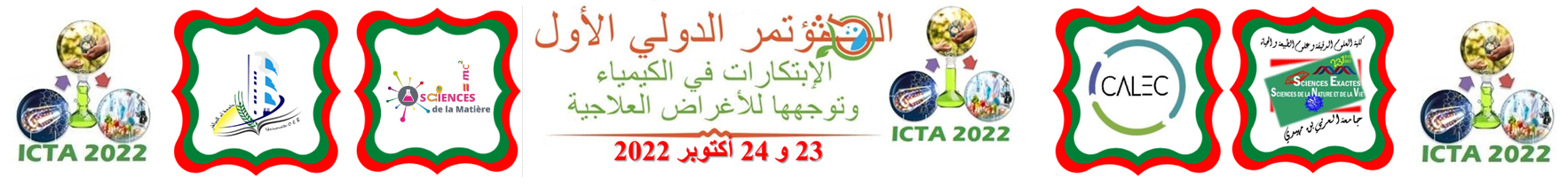 النتــــــــــــائج والمنــــــــاقشة
النص: مبـــــــــــرر ، بمسافة واحدة 
(24). TNR
6
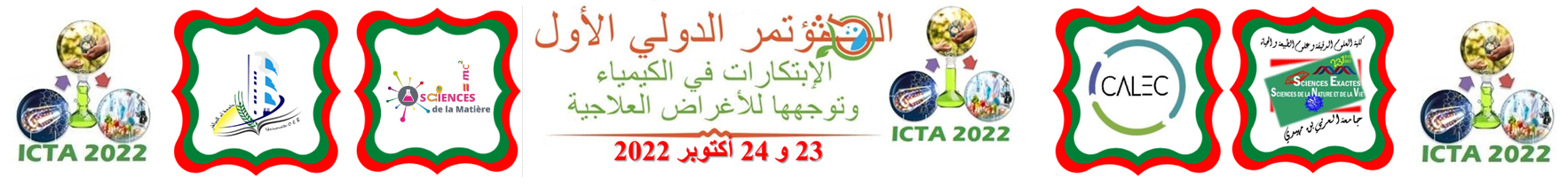 النتــــــــــــائج والمنــــــــاقشة (تابع)
النص: مبـــــــــــرر ، بمسافة واحدة 
(24). TNR
7
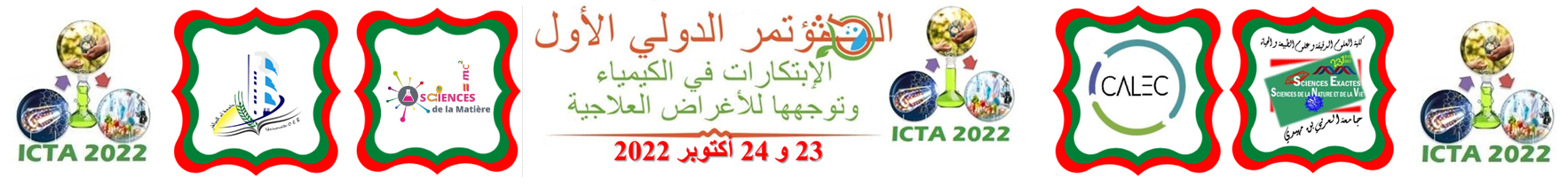 الخــــــــــــلاصة و الآفـــــــــــاق
النص: مبـــــــــــرر ، بمسافة واحدة 
(24). TNR
8